Pest Detection&Cooperative Agricultural Pest Survey (CAPS)
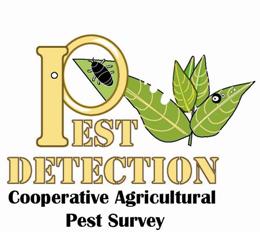 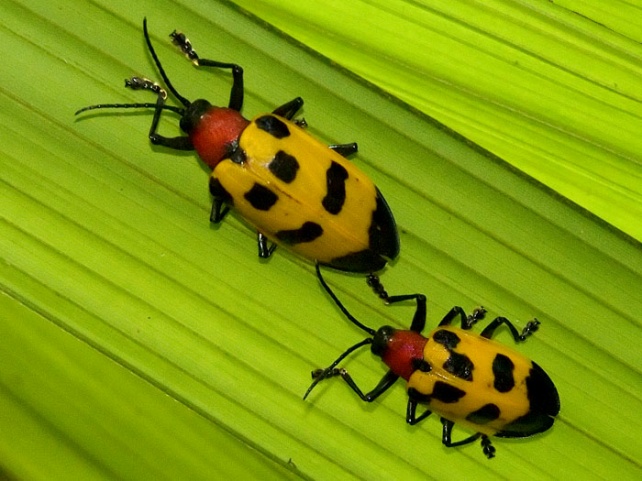 2018 CAPS – PPQ – Farm Bill Surveys - Basics
CAPS & PPQ: Pest Detection funding
Farm Bill: Goal 1 Survey
 = increase;  = decrease,  = equal to 2017 metric
2018 Pest Detection Surveys
# Removed those pests from the Priority Pest List
  that appear only in Farm Bill surveys
 = increase;  = decrease,  = equal to 2017 metric
2018 Farm Bill Surveys
# Removed those pests from the Priority Pest List that appear only in CAPS surveys
 Removed those surveys not defined as National Priority
 = increase;  = decrease,  = equal to 2017 metric
[Speaker Notes: #Some Priority Pests are only in a CAPS commodity survey, e.g., Oak.  This pest is then removed from the shortened priority pest list.  However, some FB surveys, e.g., Stone Fruit and Orchard, contain this pest.  While surveys for this pest occur, it is not counted in the FB w/o CAPS calculations because it is not in the shortened priority pest list to be matched against the Survey Summary form list.

Large increase in funding from 2014 to 2015, but only a small increase in surveys and pests targeted.
However, there was a pronounced movement to the Natl Priority Surveys away from the other surveys in G!S.]
2018 Pest Surveillance Surveys
 Removed those surveys not defined as National Priority
 = increase;  = decrease,  = equal to 2017 metric
[Speaker Notes: In Farm Bill Goal 1 Survey, all the Priority Pests are being surveyed for in the National Priority Surveys.  The remaining surveys in Farm Bill are not addressing Priority Pests.  Similar results also were seen for 2013 and 2014 surveys.]
2018 CAPS Surveys & Funding
2019 CAPS Surveys & Funding
Pest Detection Survey Support
2017-18 Farm Bill National Priority Surveys
Pest Detections
Observation Dates – Calendar Year
CAPS +
PPQ +
FB(all)
Data from NAPIS 03-12-2019
[Speaker Notes: 2015-17:  CAPS  + PPQ + FB natl prior
Percent Priority Pest with data in NAPIS is divided by the Priority Pests targeted for survey (J-3) times 100
Priority Pests with NO data in NAPIS is Priority pests targeted for survey minus Priority Pests with data in NAPIS]
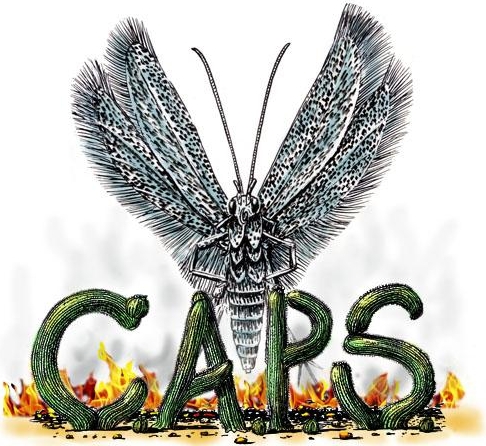 CAPS Resource and Collaboration Site
caps.ceris.purdue.edu
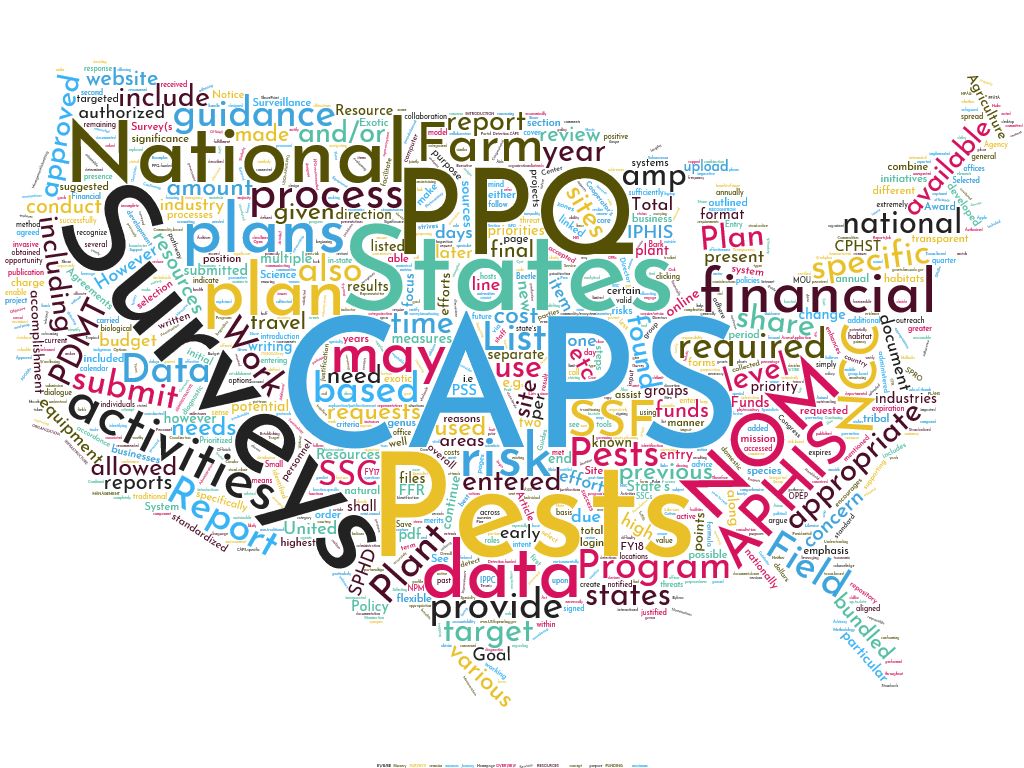